Bunker ProjectInstruments interface
Sebastian Lyrbo
Design engineer
www.europeanspallationsource.se
26 January, 2018
Wall segment drawing R15
ESS-0062127
Area of responsibility: Interface between bunker wall and instruments.

Interfaces are
Feedthroughs – where  instruments are passing through the wall in shape of a guide insert
Shielding – downstream side of bunker walls have an opening/cutout where it interfaces with the instruments shielding


Other tasks include design of:
R15 wall segments
Temporary shielding walls in East Sector


Showing some examples in the next slides.
Insert installation
Example of installation of an instrument insert in R15 wall
First two layers in place

U-shaped feedthroughs

Upstream side - 200mm deep cutout in the first HDPE layer to make space for vertical support

Downstream side - 300mm deep cutout in the outer HDPE layer for interface with instrument shielding 

Laser scanning of feedthrough surface

Machining of shims on-site
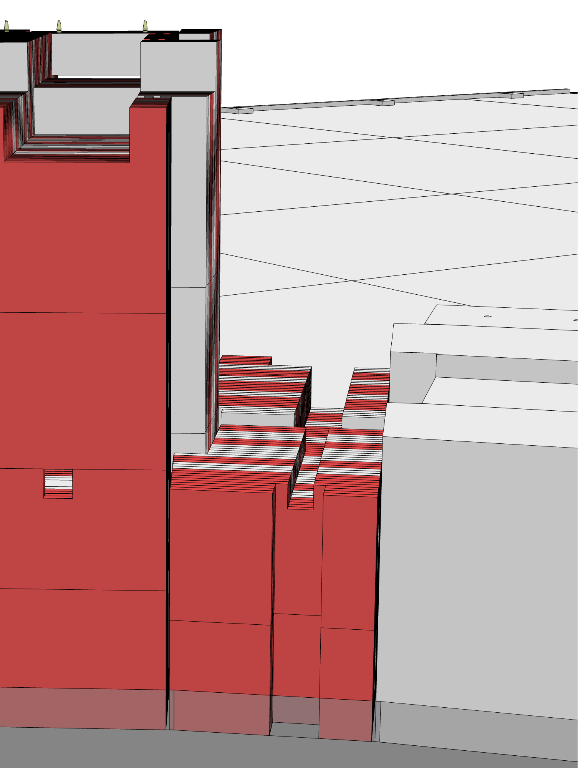 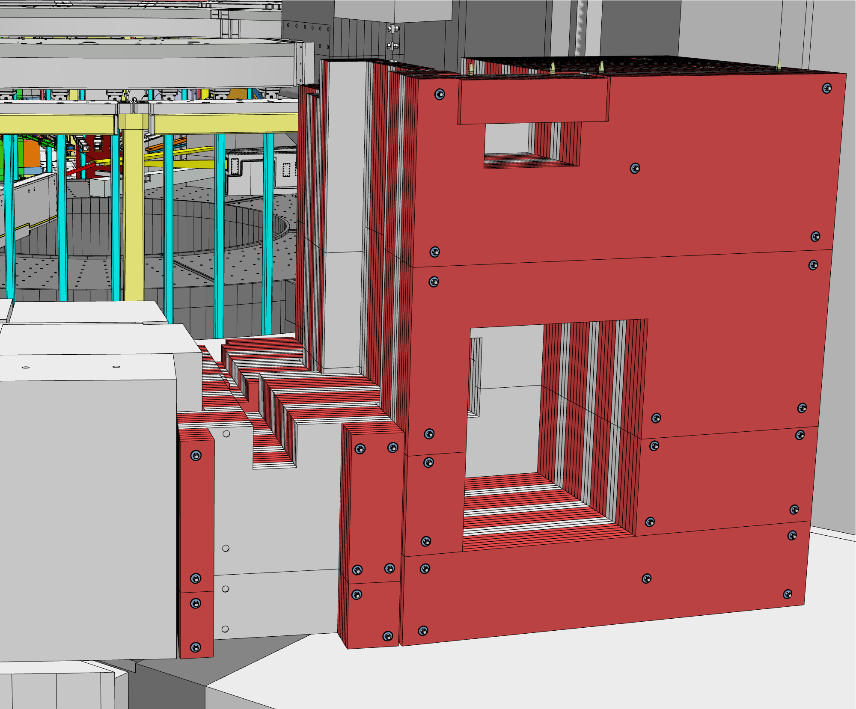 Insert installation
Example of installation of an instrument insert in R15 wall
Vertical support are mounted and bolted to the concrete floor as standard. Supports for inserts which are in dilatation joint areas (FREIA, LOKI, VESPA, E5) are bolted into the steel skid plate.

Shims are put in place 

Guide insert lifted in from the top
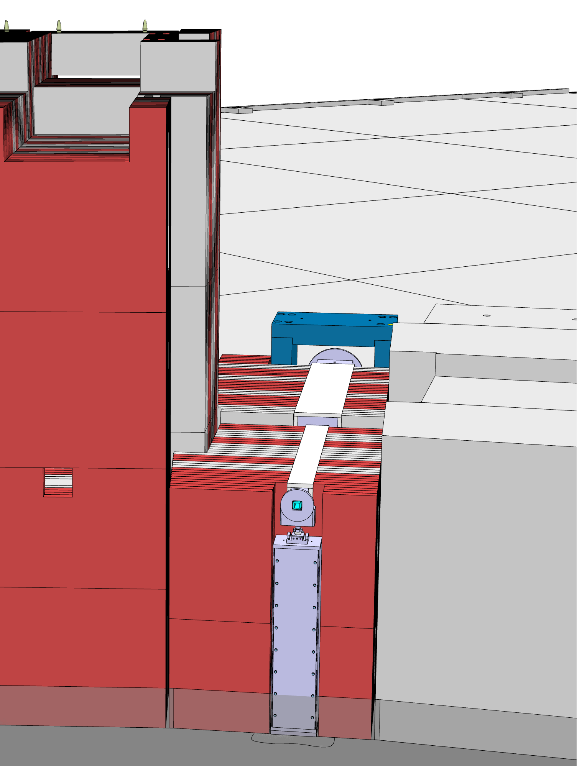 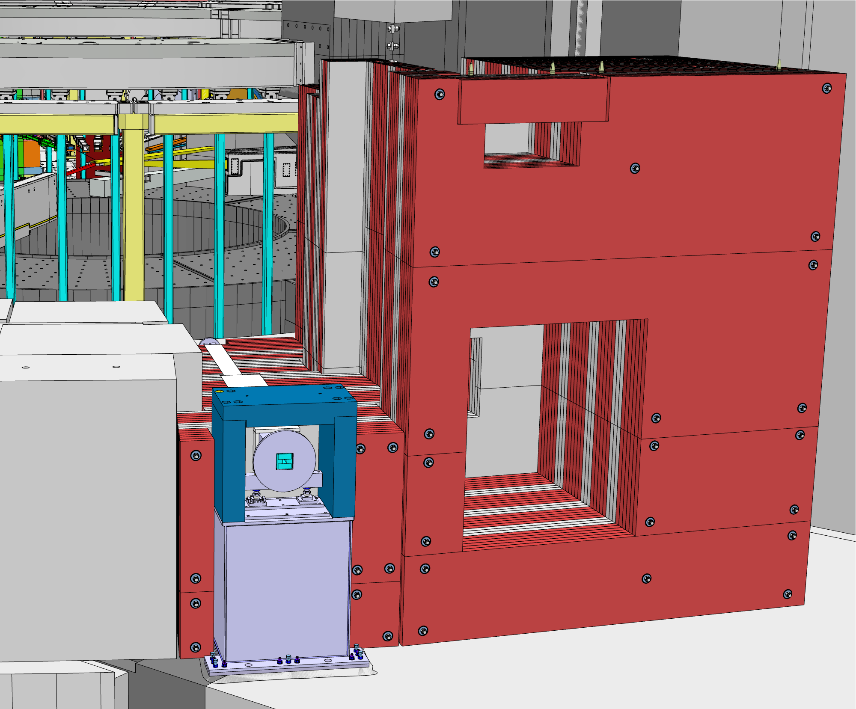 Insert installation
Example of installation of an instrument insert in R15 wall
2nd Instrument block layer mounted
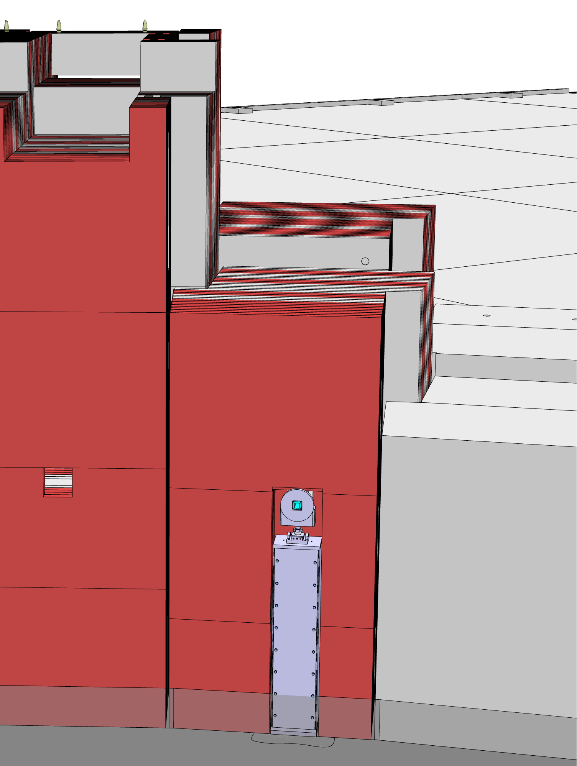 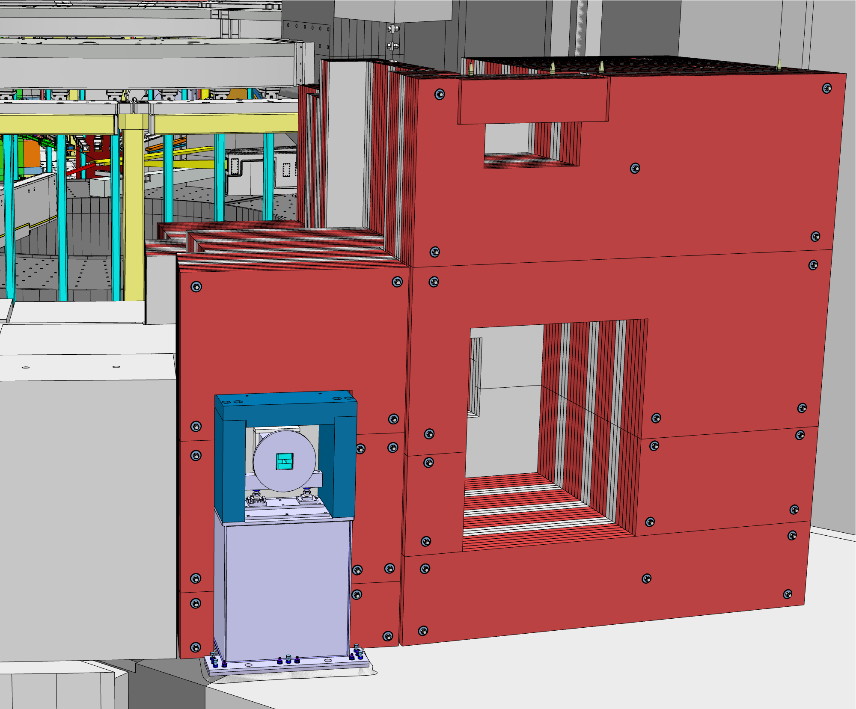 Insert installation
Example of installation of an instrument insert in R15 wall
Top block layer mounted

Instrument utilities to be installed along the utility feedthrough
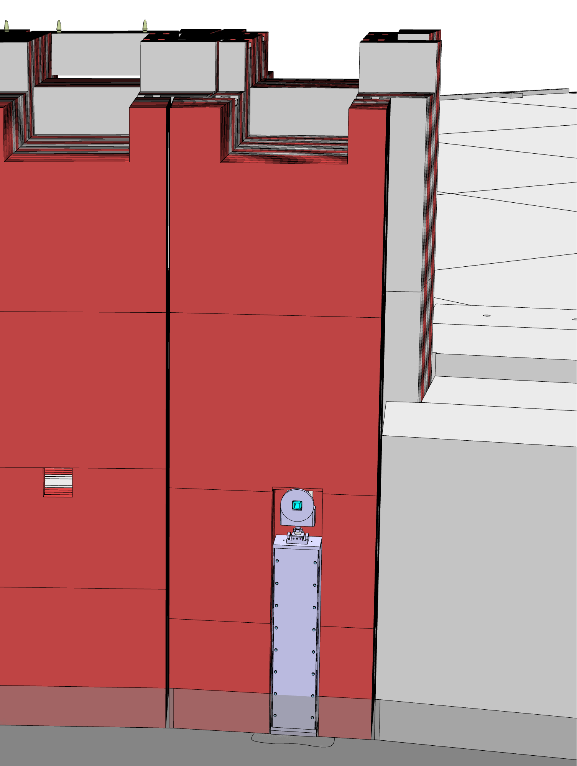 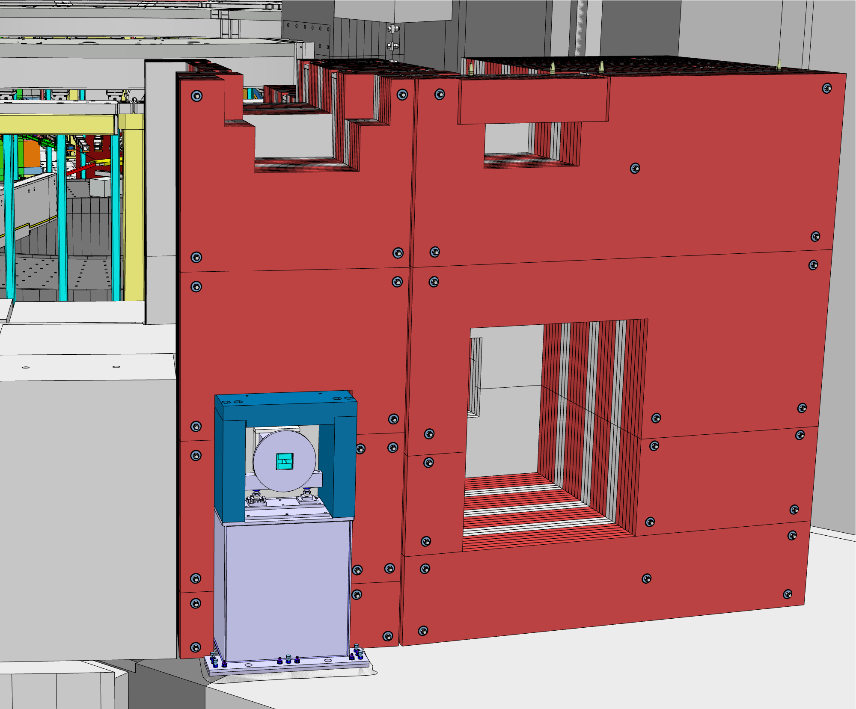 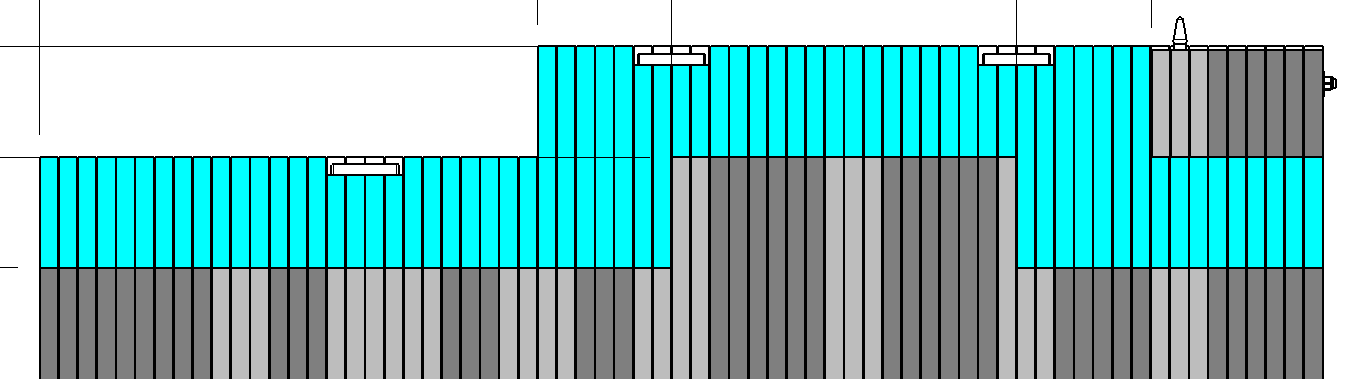 Insert installation
Example of installation of an instrument insert in R15 wall
Utility block put in place
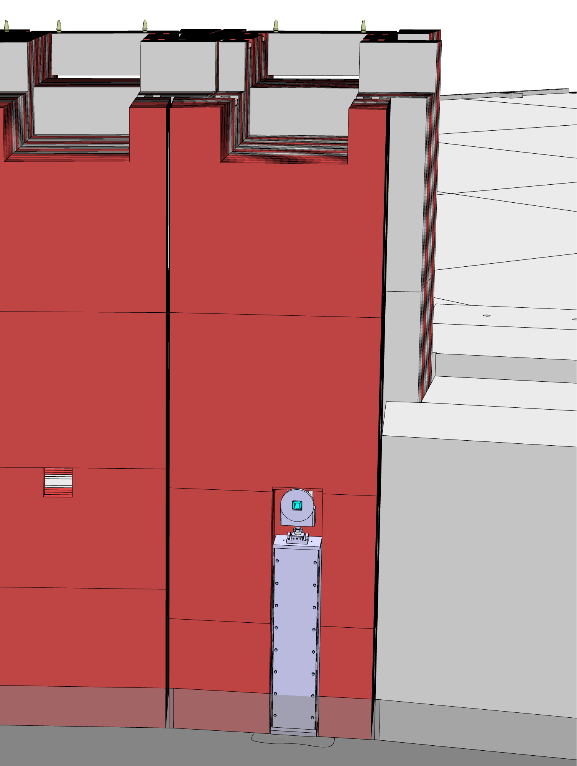 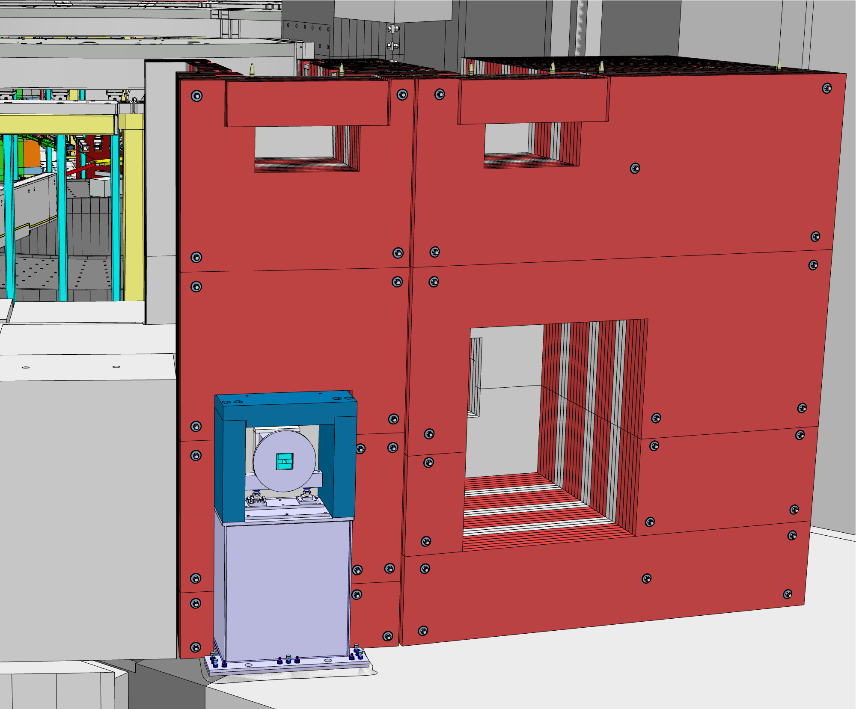 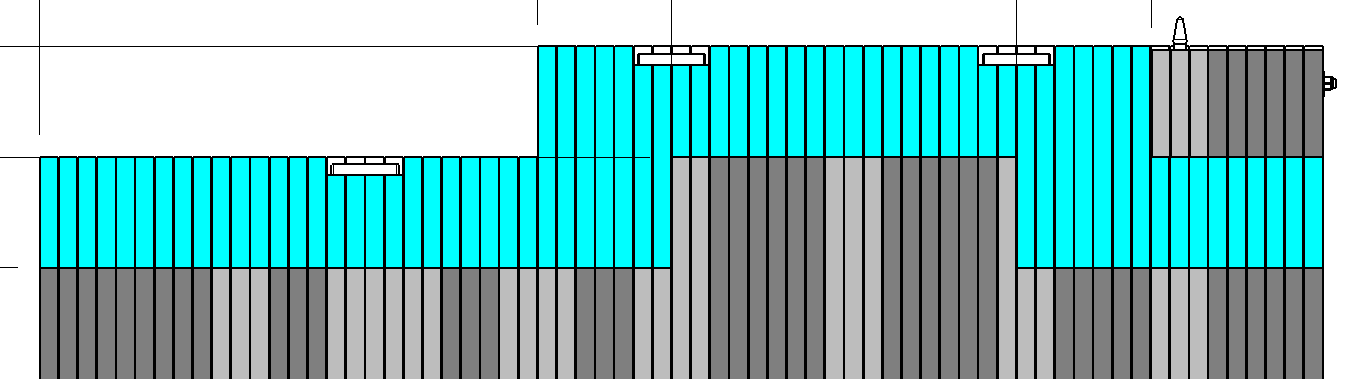 E3 SKADI Wall segment
Showing position of wall. E3 shown as an example.
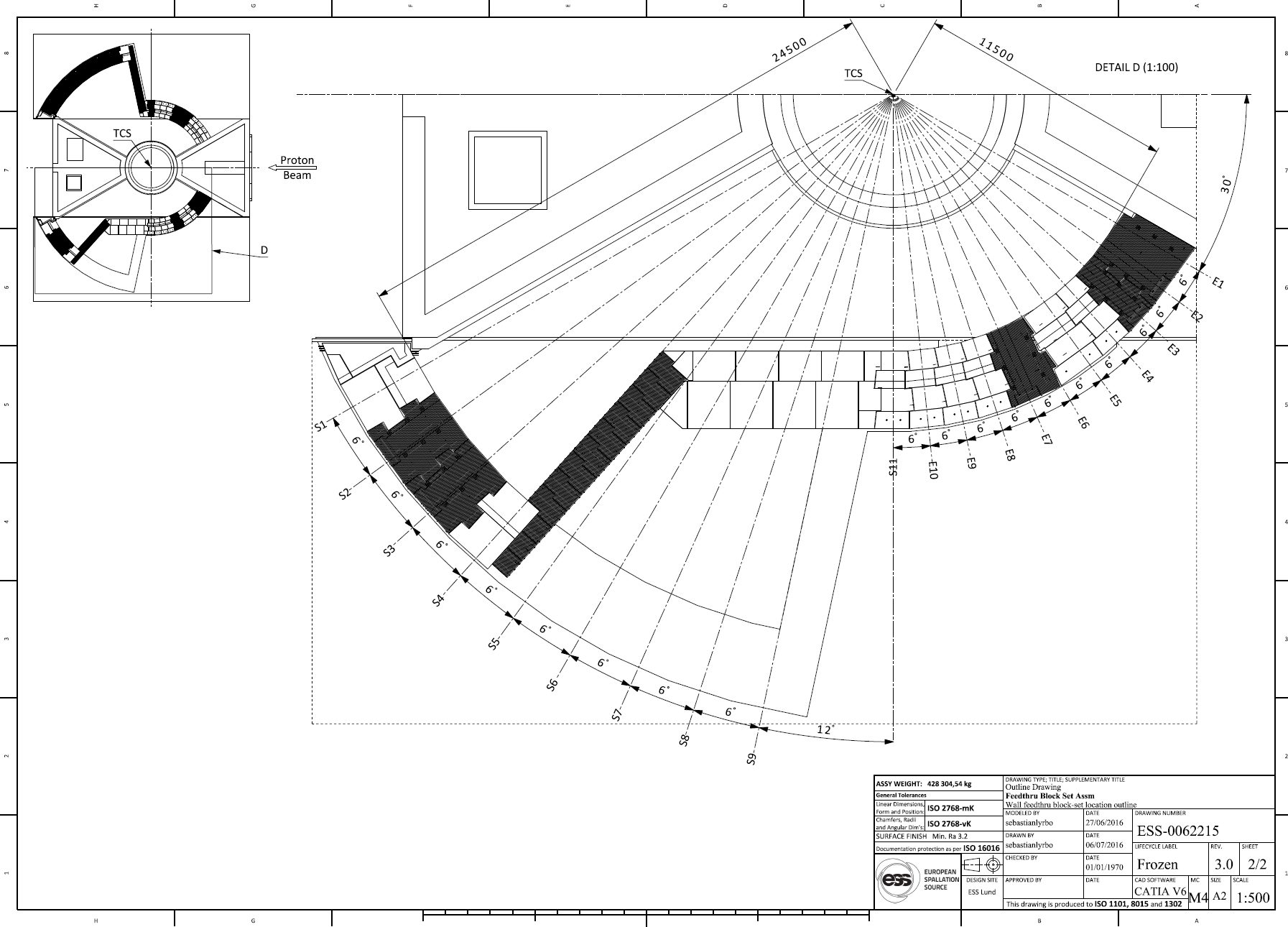 E3 SKADI interface
Assembly incl. dwg: ESS-0092766
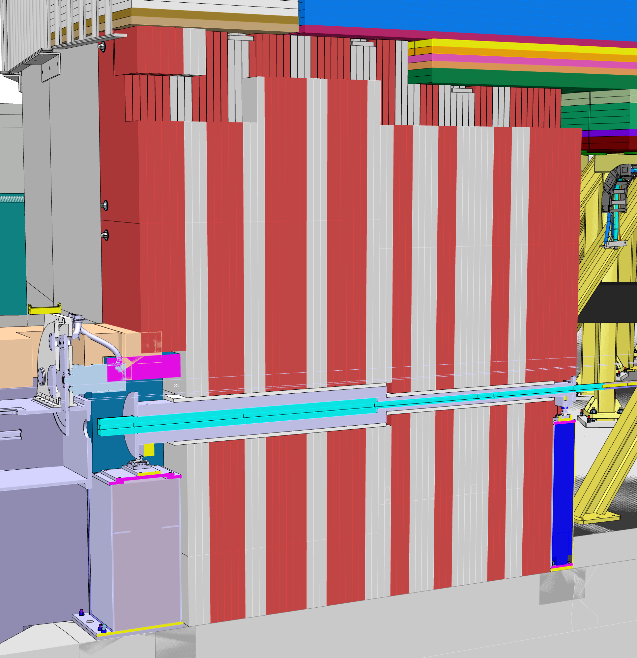 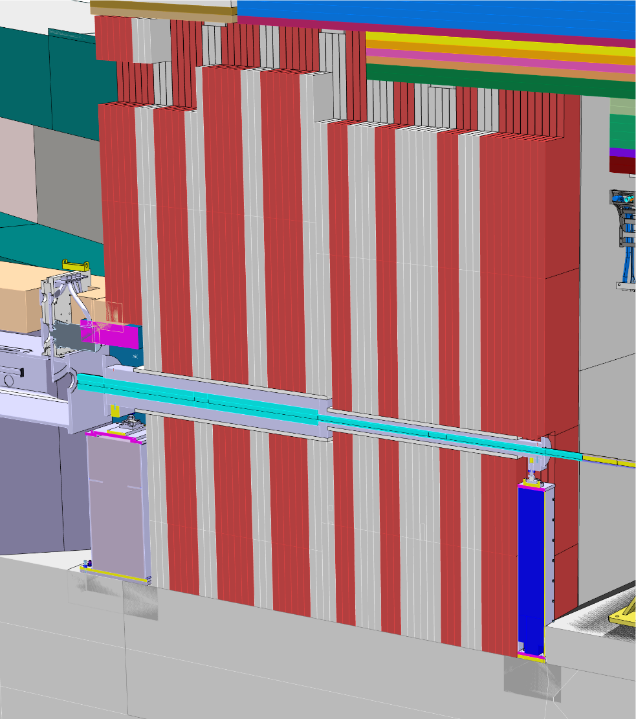 Section cut of E3 wall and Instrument installed
Upstream side – support pillar mounted to the concrete floor in the in-wall cutout space.

Downstream side – support pillar mounted to the conrete floor and instrument shielding interfaces with wall cutout.
2
1
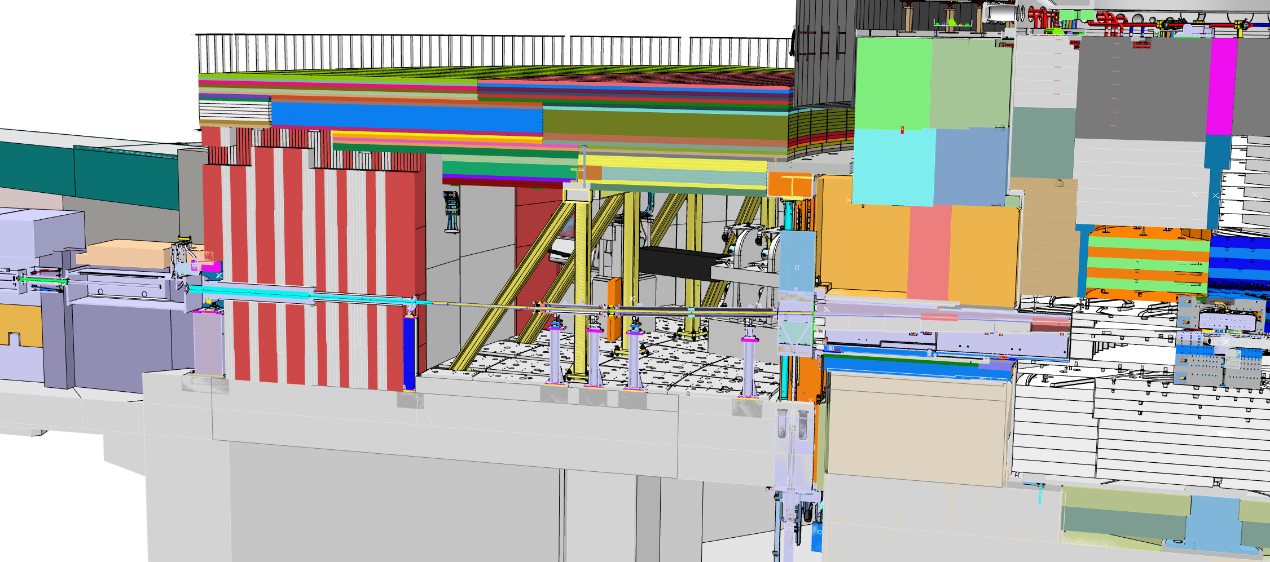 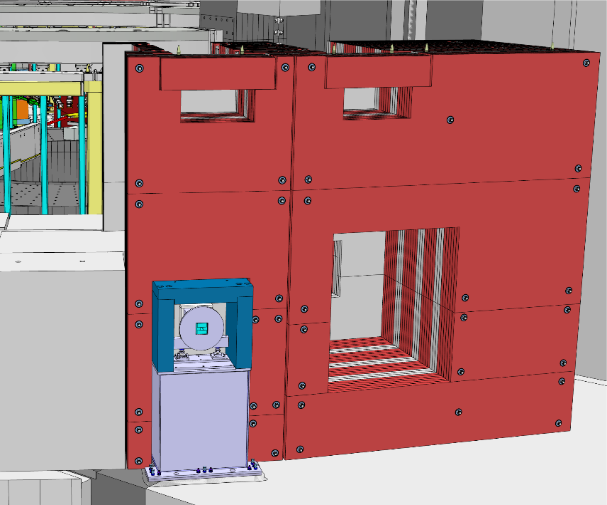 E3 SKADI feedthrough drawing
For each instrument there’s an assembly including wall and instrument with a drawing showing the feedthrough geometry.
All these assys can be found in ESS-0085974.
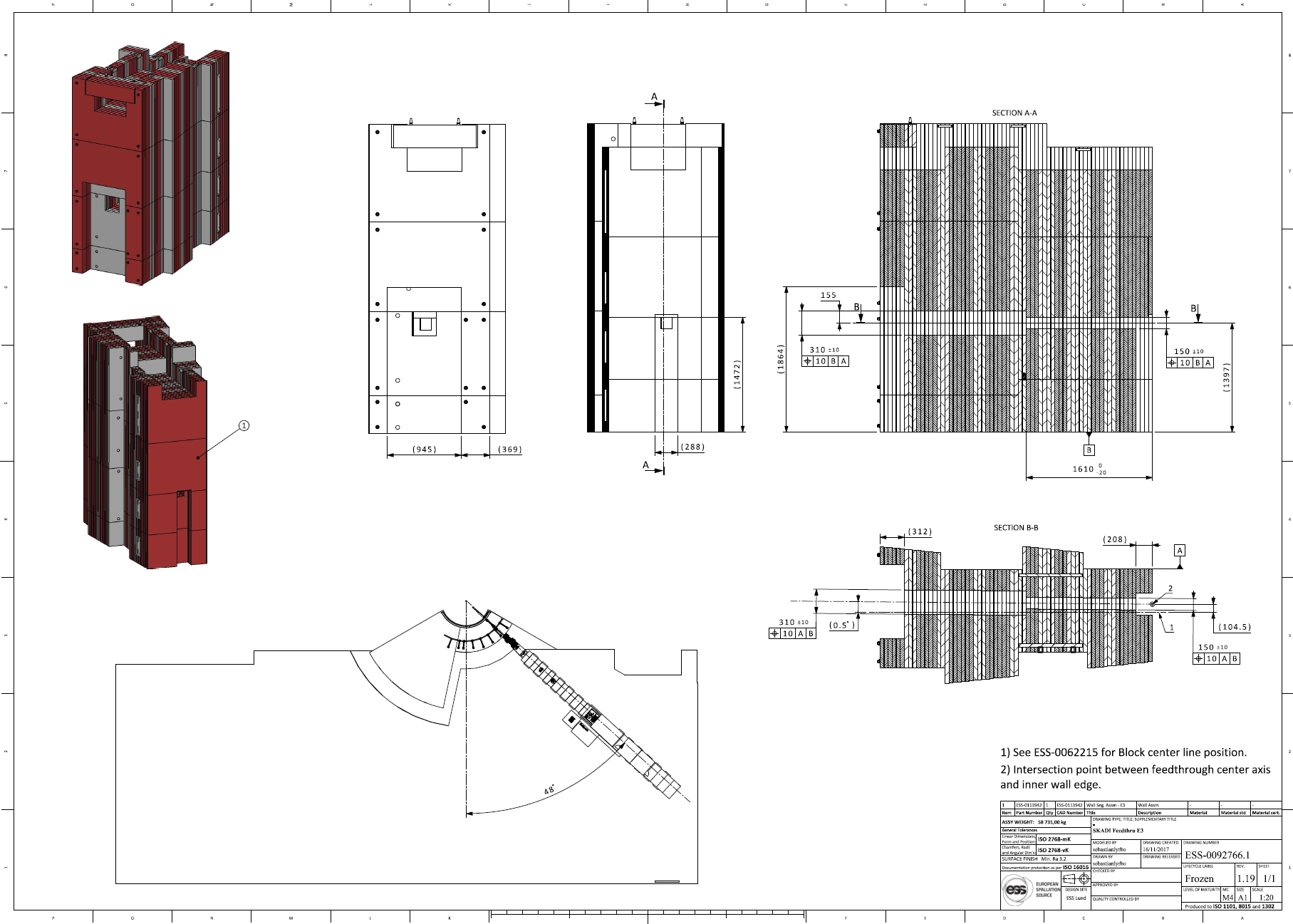 However…
…it was decided that we are changing from HDPE and steel in the walls to Heavy Concrete. 
This means we need to re-design the complete bunker wall.

We have already started with the re-design and expect to have a concept ready within the next two weeks.
If the sun shines upon us, with the help of God and with the wind in our backs we might even have a fairly detailed design in the end of February.
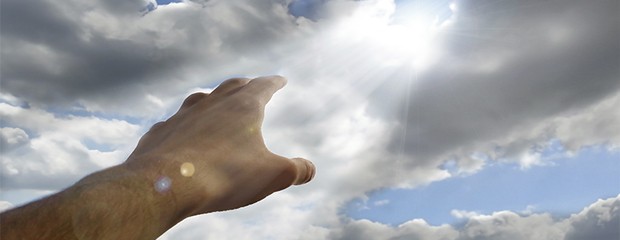